FGAI4H-R-057
Cambridge, 21-24 March 2023
DEL02: Regulatory  Concepts on AI for Health

Working Group on Regulatory    Considerations on AI for Health


FG-AI4H  
Meeting R - 22/03/2023
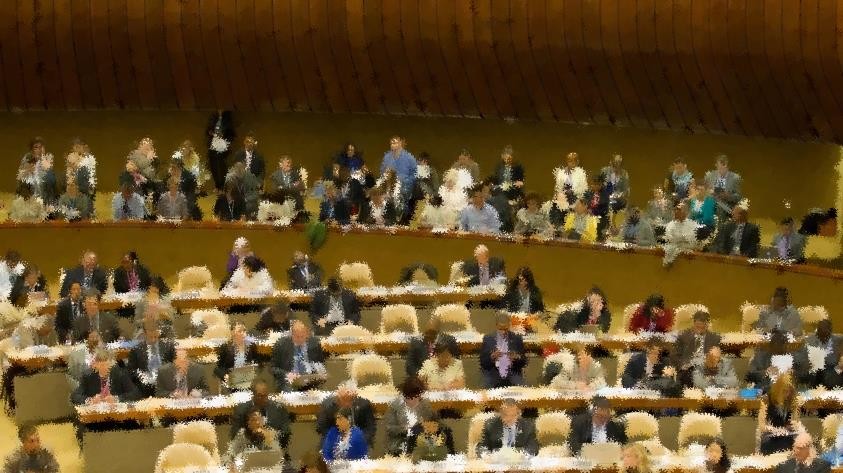 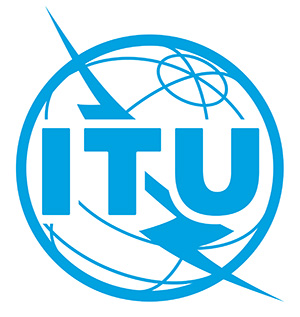 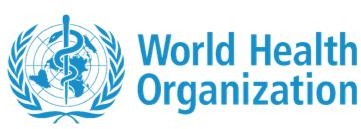 [Speaker Notes: Good morning and afternoon AII4H Folks 
My name is Shada Alsalamah, Technical Officer (DH & AI), Digital Health and Innovation working with Sameer and Andreas  
It gives me great pleasure to present a brief update on the regulatory concepts on AI for Health deliverable 
As a result of the great effort of the Working Group on Regulatory Considerations on AI for Health
But before I start.. Allow me to highlight the gap in this space..]
The Pressing Need for a Dialogue
Regulators are keen on ensuring that AI solutions are safe and effective for intended use, and accessible, 
But there is a pacing gap, as technology is faster than the law.
There is a need for establishing a common understanding and an engagement that has impactful outcomes
3
[Speaker Notes: Now regulators are keen on not only ensure that AI solutions are safe and effective for intended use, but also that such promising tools reach those who need them in a timely manner,
But technology Is faster than the law.
Therefore, it was important to establish a dialogue between developers and regulators to reach a common understanding around the use of the AI solutions in health, and an engagement that has a impactful outcomes
Therefore, we tried to bridge that gap by providing a resource that can be considered by regulators, developers, and other stakeholders.
That can provide an Overview of Regulatory Concepts on AI for Health]
WG-RC DEL 02- Purpose & Scope
A resource that can be considered by regulators, developers, and other stakeholders.
A general high-level overview of non-inclusive key regulatory considerations for the use of AI for health.
Establish a dialogue between developers and regulators to reach a common understanding around the use of the AI solutions for health.
[Speaker Notes: This deliverable is mainly intended to be a general, non-inclusive overview of some of the key regulatory considerations for the use of AI in healthcare.
And so it is meant as a resource that can be considered by Regulators, Developers, and other stakeholders.
...
Now regulators are keen on not only ensure that AI solutions are safe and effective for intended use, but also that such promising tools reach those who need them as fast as possible. 
Therefore, a dialogue between developers and regulators is important to establish a common understanding around the use of the AI solutions in health. 
In order to achieve that, and because no single document can address all specifics of RC...]
Topic Areas for Regulatory Considerations*
Documentation and Transparency
Risk Management & AI Systems Development Lifecycle Approaches 
Analytical and Clinical Validation
Data Quality
Engagement and Collaboration
Privacy and Data Protection

            	    *  These topic areas are not fully inclusive
1
2
3
4
5
6
5
[Speaker Notes: This WG deliverable highlights 6 key topic areas covering fundamental regulatory principles and concepts that we believe are relevant to all involved stakeholders.
And  aims to deliver an Overview of Regulatory Considerations on AI for Health that covers the following topic areas:
Documentation and Transparency
Risk Management and AI systems development Lifecycle Approach
Analytical and Clinical Validation
Data Quality
Engagement and Collaboration
Privacy and Data Protection]
1/6 Documentation and Transparency
6
[Speaker Notes: Starting off with the documentation and transparency..]
1/6 Recommendations for Documentation and Transparency
Consider pre-specifying and documenting the intended purpose and development process, such as the selection and use of datasets, parameters, metrics, deviations from original plans, and updates, during the phases of development in a manner that allows for the tracing of the development steps as appropriate. 
Consider a risk-based approach for the level of documentation and record keeping utilized for the development and validation of AI systems.
7
[Speaker Notes: For Documentation and transparency we recommend developers of AI-based solutions to, …
Consider pre-specifying and documenting the intended purpose and development process, such as the selection and use of datasets, parameters, metrics, deviations from original plans, and updates, during the phases of development in a manner that allows for the tracing of the development steps as appropriate. 
Consider a risk-based approach for the level of documentation and record keeping utilized for the development and validation of AI systems.]
2/6 Risk Management & AI System Development Lifecycle Approaches
8
[Speaker Notes: 2nd to pic area is..
Risk Management and AI system development lifecycle approaches
which aims to..]
2/6 Recommendations for Risk Management & AI System Development Lifecycle Approaches
Consider a total product lifecycle approach throughout all phases in the life of a medical device and the key broad management categories: pre-market development management, post-market management, and change management. 
Consider a risk management approach that addresses risks associated with AI systems, such as cybersecurity threats and vulnerabilities, underfitting, and algorithmic bias, etc.
9
[Speaker Notes: ..and we recommend for the Total Product Lifecycle Approach and Risk Management: to … 
Consider a total product lifecycle approach throughout all phases in the life of a medical device and the key broad management categories: pre-market development management, post-market management, and change management. 
Consider a risk management approach that addresses risks associated with AI systems, such as cybersecurity threats and vulnerabilities, underfitting, and algorithmic bias, etc.]
3/6 Analytical and Clinical Validation
10
[Speaker Notes: 3rd topic is related to Analytical and Clinical Validation.. where we discussed key areas covering: intended use, clinical and analytical validation, cost effectiveness, post market safety monitoring, and low and middle income countries.. To recommend that stakeholders consider…]
3/6 Analytical and Clinical Validation Recommendations
Consider providing transparent documentation of the intended use of the AI system. Details of the training dataset composition underpinning an AI system, including size, setting and population, input and output data and demographic composition should be transparently documented and provided to users.
Consider a period of more intense post-deployment monitoring for adverse events.
11
[Speaker Notes: Consider providing transparent documentation of the intended use of the AI system. Details of the training dataset composition underpinning an AI system, including size, setting and population, input and output data and demographic composition should be transparently documented and provided to users.
Consider demonstrating performance beyond the training data through external, analytical validation in an independent dataset. This dataset should be representative of the population and setting in which the AI system is intended to be deployed, and transparent documentation of the external dataset and performance metrics should be provided.
And..]
3/6 Analytical and Clinical Validation Recommendations
Consider demonstrating performance beyond the training data through external, analytical validation in an independent dataset. This dataset should be representative of the population and setting in which the AI system is intended to be deployed, and transparent documentation of the external dataset and performance metrics should be provided.
Consider a graded set of requirements for clinical validation based on risk.
12
[Speaker Notes: Consider a graded set of requirements for clinical validation based on risk. 
Randomized clinical trials are the gold standard for evaluation of comparative clinical performance and could be appropriate for the highest risk tools or where the highest standard of evidence is required. In other situations, consider prospective validation in a real-world deployment and implementation trial which includes a relevant comparator using accepted relevant groups.
Consider a period of more intense post-deployment monitoring for adverse events.]
4/6 Data Quality
13
[Speaker Notes: 4th topic discusses data quality concepts]
4/6 Data Quality Recommendation
Consider whether available data is of sufficient quality to support the development of the AI system that can achieve the intended goal. 
Consider deploying rigorous pre-release trials for AI systems to ensure that they will not amplify any of the identified issues, such as biases and errors.
14
[Speaker Notes: For Data quality we recommend that … 
Consider whether available data is of sufficient quality to support the development of the AI system that can achieve the intended goal. 
Consider deploying pre-release trials for AI systems to ensure that they will not amplify any of the discussed  issues such as biases and errors. 
Consider careful design or prompt troubleshooting to help identify data quality issues early on, which could potentially prevent possible resulting harm.  
Also to consider..]
4/6 Data Quality Recommendation
Consider mitigating data quality issues that arise in healthcare data and the associated risks.
Consider working with other stakeholders to create data ecosystems that can facilitate the sharing of good-quality data sources. 
Consider careful design or prompt troubleshooting to help identify data quality issues early on, which could potentially prevent or ameliorate possible resulting harm.
15
[Speaker Notes: … mitigating data quality issues that arise in healthcare data and the associated risks.
Consider working with other stakeholders to create data ecosystems that can facilitate the sharing of good-quality data sources.]
5/6 Engagement and Collaboration
16
[Speaker Notes: 5th topic discusses engagement and collaboration concepts]
5/6 Recommendation for Collaboration and Engagement
Consider the development of accessible and informative platforms that facilitate engagement and collaboration, where applicable and appropriate, among key stakeholders of the AI innovation and deployment roadmap. 
Consider streamlining the oversight process for AI regulation through engagement and collaboration to potentially accelerate practice-changing advances in AI to the user community.
17
[Speaker Notes: This topic was one of the challenging ones, and based on 2 case studies we used to tried to understand how regulators and other stakeholders in this ecosystems engage and collaborate and how this engagement can impact outcomes.
We recommend developers to …
Consider the development of accessible and informative platforms that facilitate engagement and collaboration, where applicable and appropriate, among key stakeholders of the AI innovation and deployment roadmap. 
Consider streamlining the oversight process for AI regulation through engagement and collaboration to potentially accelerate practice-changing advances in AI to the user community.]
6/6 Privacy and Data Protection
18
[Speaker Notes: Last but not least.. Is the privacy and data protection topic area.. Where we..]
6/6 Recommendations for Privacy and Data Protection
Consider privacy and data protection during the design and deployment of AI systems (not an afterthought).  
Consider gaining a good understanding of applicable data protection regulations and privacy laws early in the development process.
Consider a compliance program that addresses risks and develop privacy and cybersecurity practices and priorities that take into account potential harm, as well as the enforcement environment.
19
[Speaker Notes: Over 130 countries and regions have their own data protection laws that are often very complex and have conflicting obligations. 
Therefore, we recommend that developers:
Consider privacy and data protection during the design and deployment of AI systems. 
Consider gaining a good understanding of applicable data protection regulations and privacy laws early in the development process.
Consider a compliance program that addresses risks and develop privacy and cybersecurity practices and priorities that take into account potential harm, as well as, the enforcement environment.]
Summary
20
[Speaker Notes: Summary: 
I could not agree more with Suzan in her speech yesterday, and I quote her “Health is all about people!” which is at the heart of our dialogues 
and so 
we do acknowledge the challenges such people face whether regulators, developers, manufacturers, healthcare practitioners, and patients
Therefore we worked with experts from all regions to identify those challenges and find the best way to address them through the 18 recommendations in this normative guidance “to bring power to the people” by the people.]
Next Steps
21
Next Steps
22
[Speaker Notes: 1- We wanted to disseminate those recommendations using different communication channels to reach as many as possible: Publication, online course to help them implement it, and even go to countries and deliver hands on regional AI4H workshops to access people who need it in 20 countries this year-

2- Like Thomas mentioned in his Introduction to the FG presentation, it all started at the AI for Good back in 2018, and this GI (rebirth of the FG) aim is to really make it happen to bring it all the targeted groups: for our future generation, for field workforce, and for us. So please join us so we do not leave anyone behind.

3- So I wanted to leave you with one question: How can we help you?]
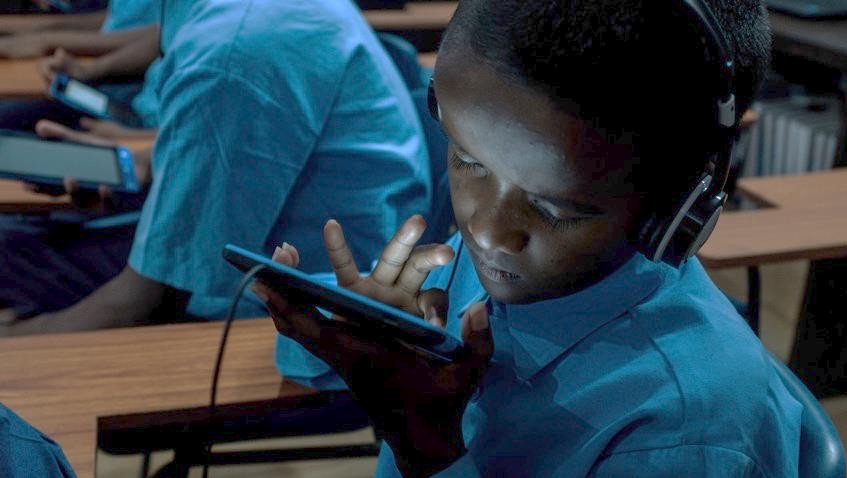 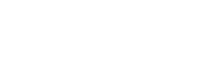 We must ensure that  the Digital Health  transformation is safe,  sustainable and leaves  no one behind.
Anup, visually impaired pupil listening at Resource centre for children with visual  impairments, Jharkhand, India. WHO/NOOR/Arko Datto
Alsalamahs@WHO.int